АДМИНИСТРАЦИЯ ГОРОДСКОГО ОКРУГА ТОЛЬЯТТИУправление взаимодействия с общественностью
ОБЩЕСТВЕННАЯ ОРГАНИЗАЦИЯ Г.О. ТОЛЬЯТТИ САМАРСКОЙ ОБЛАСТИ 
«СОЮЗ ТОЛЬЯТТИНСКИХ АРМЯН»

Зарегистрирована 4 октября 2013 года.
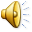 АДМИНИСТРАЦИЯ ГОРОДСКОГО ОКРУГА ТОЛЬЯТТИУправление взаимодействия с общественностью
Председатель правления – 
Рафик Лерники
Арутюнян.
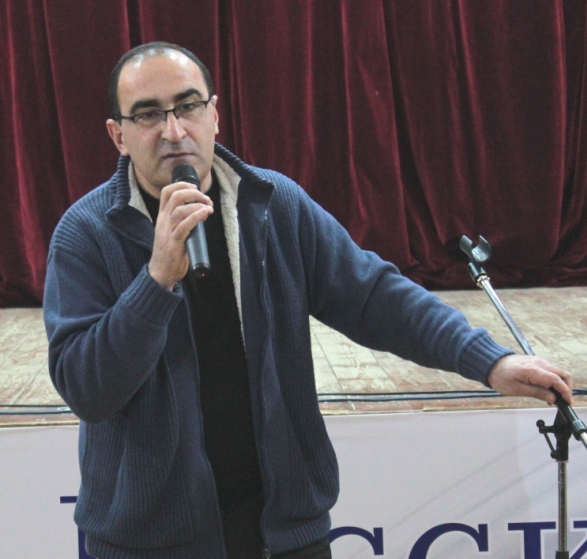 АДМИНИСТРАЦИЯ ГОРОДСКОГО ОКРУГА ТОЛЬЯТТИУправление взаимодействия с общественностью
Общая численность 
организации – 
20–30 тысяч человек.
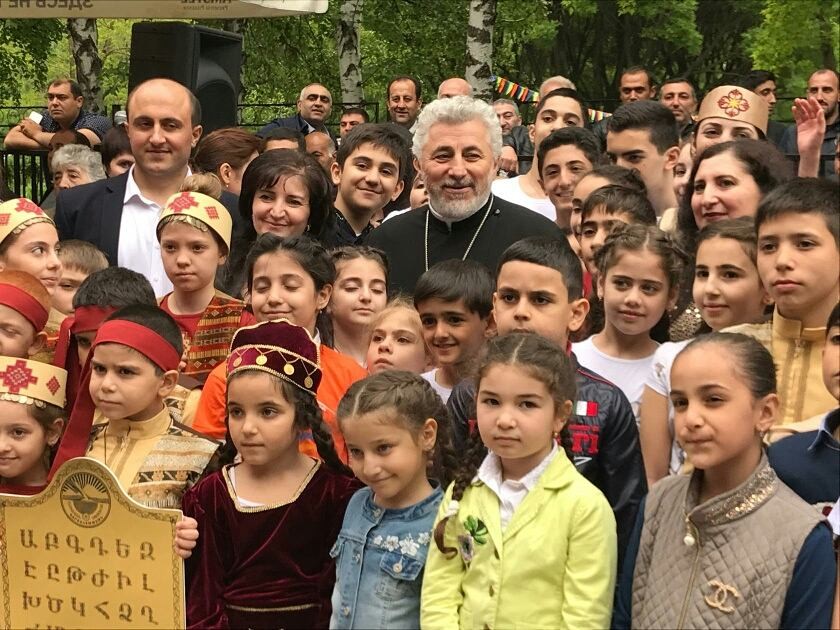 АДМИНИСТРАЦИЯ ГОРОДСКОГО ОКРУГА ТОЛЬЯТТИУправление взаимодействия с общественностью
ЦЕЛИ ОРГАНИЗАЦИИ:

 сохранение и сбережение национальной самобытности, культуры, традиций, обычаев и языка армянского народа;
 поддержание общественно-политических и культурных связей с представителями других национальностей региона;
АДМИНИСТРАЦИЯ ГОРОДСКОГО ОКРУГА ТОЛЬЯТТИУправление взаимодействия с общественностью
ЦЕЛИ ОРГАНИЗАЦИИ:

- содействие в реализации гуманистических и миролюбивых инициатив, проектов и программ, направленных на укрепление дружбы между народами, проживающими в городском округе Тольятти.
АДМИНИСТРАЦИЯ ГОРОДСКОГО ОКРУГА ТОЛЬЯТТИУправление взаимодействия с общественностью
ВИДЫ ДЕЯТЕЛЬНОСТИ:

 организация работы армянской Воскресной школы имени  Ованнеса Туманяна. Бесплатное обучение по направлениям: армянский язык, литература, история Армении, пение, танцы;
 ежемесячные совещания Совета старейшин;
АДМИНИСТРАЦИЯ ГОРОДСКОГО ОКРУГА ТОЛЬЯТТИУправление взаимодействия с общественностью
ВИДЫ ДЕЯТЕЛЬНОСТИ:

 проведение традиционных праздников, обрядов и мероприятий для членов армянской общины городского округа Тольятти;
- оказание помощи соотечественникам.
АДМИНИСТРАЦИЯ ГОРОДСКОГО ОКРУГА ТОЛЬЯТТИУправление взаимодействия с общественностью
ВИДЫ ДЕЯТЕЛЬНОСТИ:
Бесплатные курсы армянского языка.
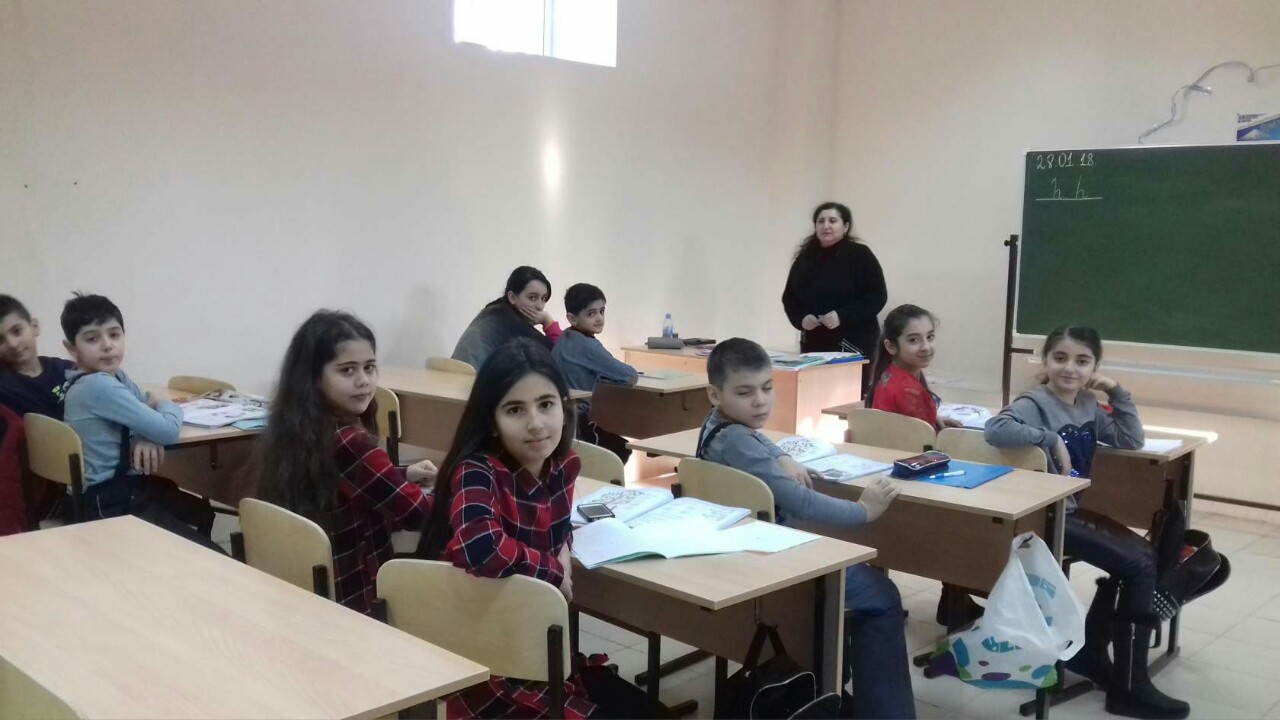 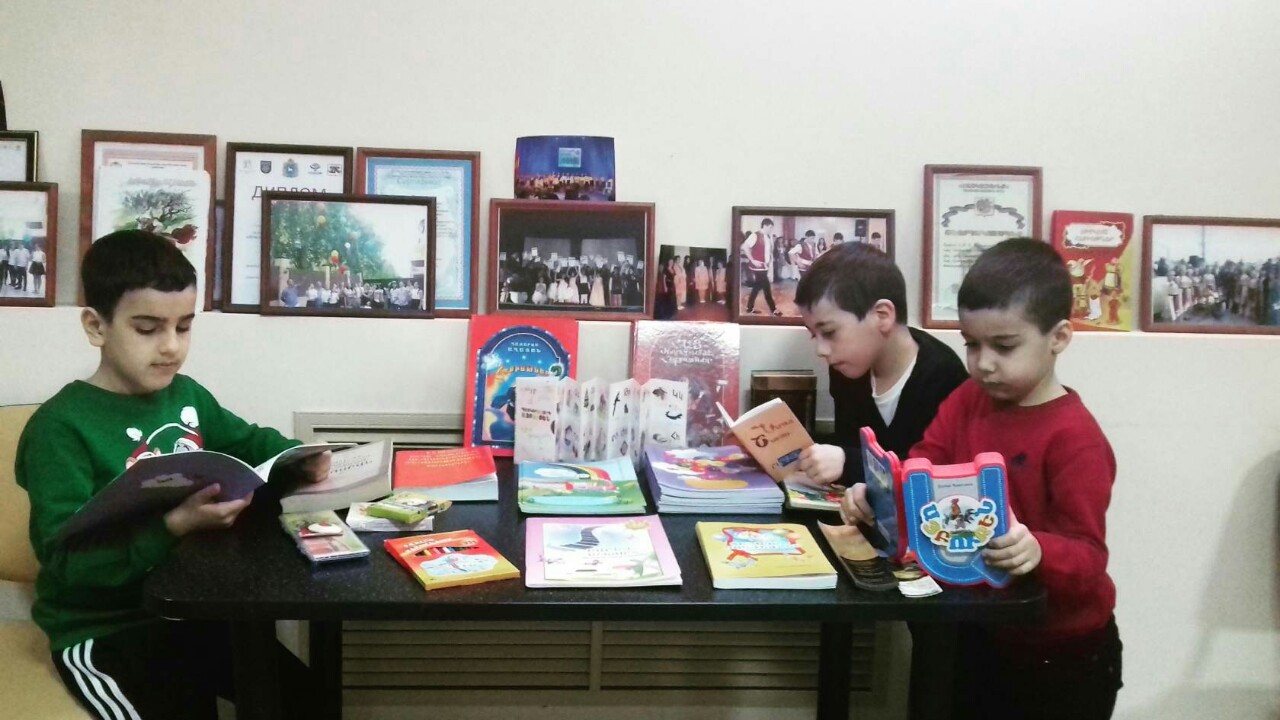 АДМИНИСТРАЦИЯ ГОРОДСКОГО ОКРУГА ТОЛЬЯТТИУправление взаимодействия с общественностью
ДОСТИЖЕНИЯ ОРГАНИЗАЦИИ:
28 мая 2017 года в Тольятти состоялось открытие и освящение  армянской апостольской православной церкви «Святой Богородицы».
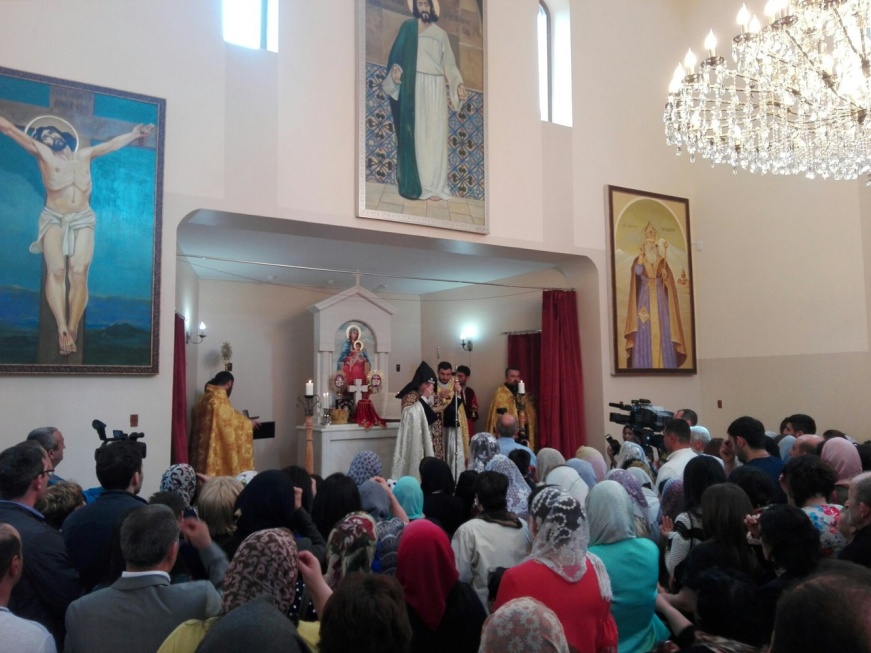 АДМИНИСТРАЦИЯ ГОРОДСКОГО ОКРУГА ТОЛЬЯТТИУправление взаимодействия с общественностью
ДОСТИЖЕНИЯ ОРГАНИЗАЦИИ:

В 2018 году «Союз тольяттинских армян» вошел в региональную армянскую общину Самарской области. 
Союз занимается благотворительной деятельностью и сотрудничает со Школой-интернатом «Единство».
АДМИНИСТРАЦИЯ ГОРОДСКОГО ОКРУГА ТОЛЬЯТТИУправление взаимодействия с общественностью
ДОСТИЖЕНИЯ ОРГАНИЗАЦИИ:
Представители «Союза тольяттинских армян» – лауреаты городских и региональных конкурсов.
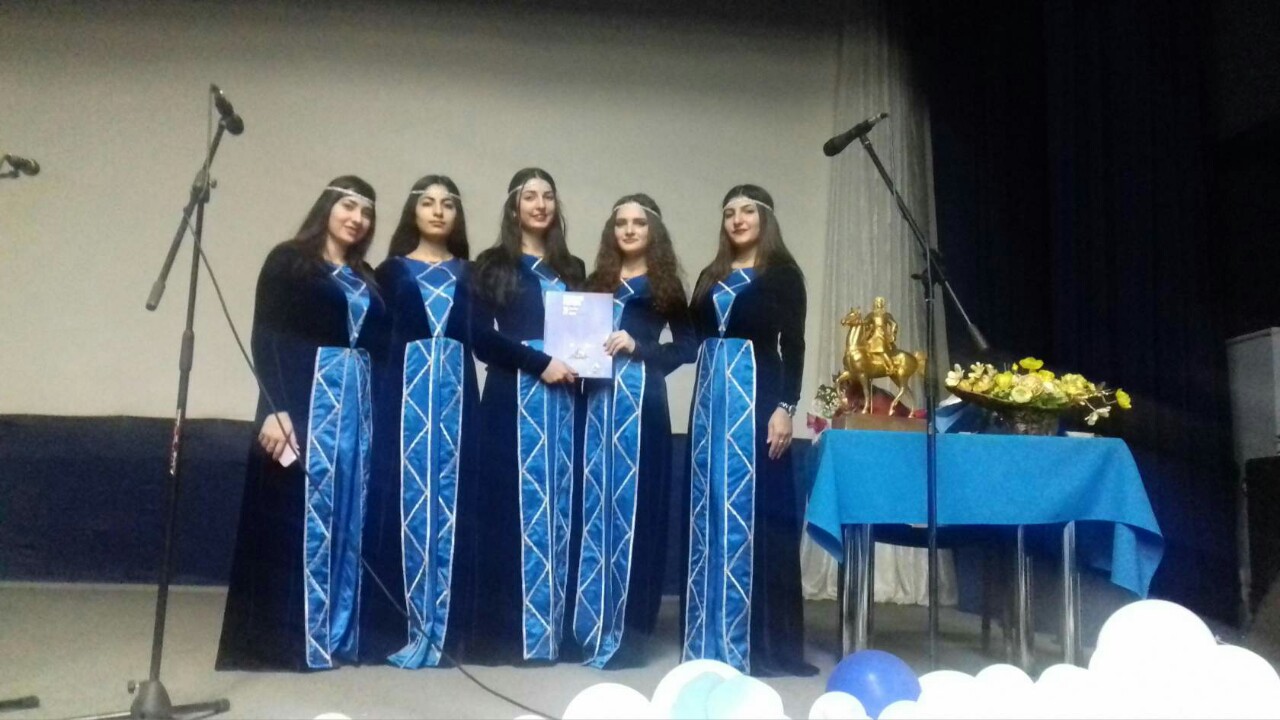 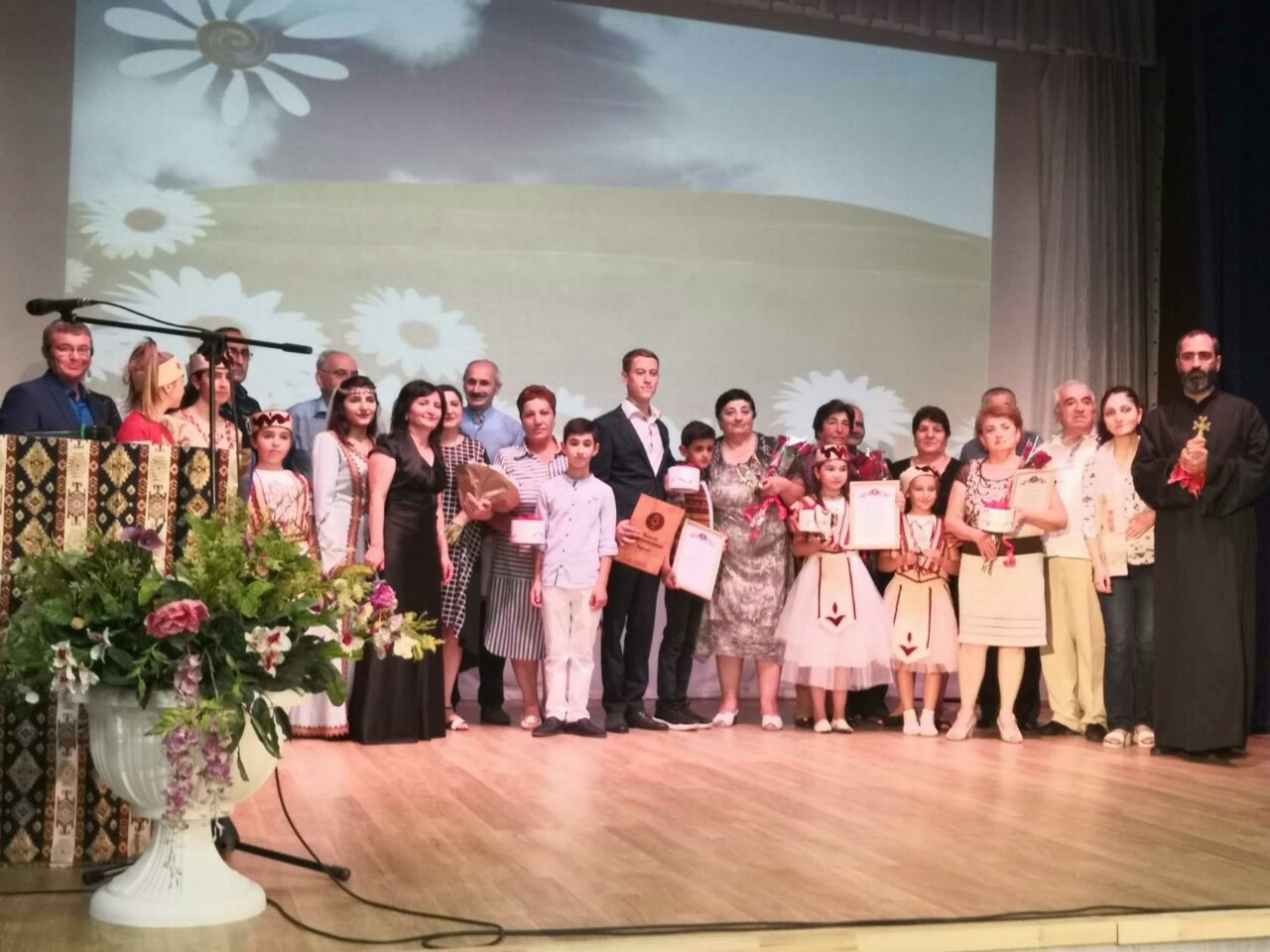 АДМИНИСТРАЦИЯ ГОРОДСКОГО ОКРУГА ТОЛЬЯТТИУправление взаимодействия с общественностью
ДОСТИЖЕНИЯ ОРГАНИЗАЦИИ:

Получена субсидия на реализацию социально-значимых мероприятий, направленных на развитие межнационального сотрудничества, сохранение и защиту самобытности, культуры, языков и традиций народов РФ в городском округе Тольятти в 2019 году.
ПРОЕКТ: «День армянской культуры»
АДМИНИСТРАЦИЯ ГОРОДСКОГО ОКРУГА ТОЛЬЯТТИУправление взаимодействия с общественностью
ПРАЗДНОВАНИЕ ДНЯ АРМЯНСКОЙ КУЛЬТУРЫ                        В 2019 ГОДУ
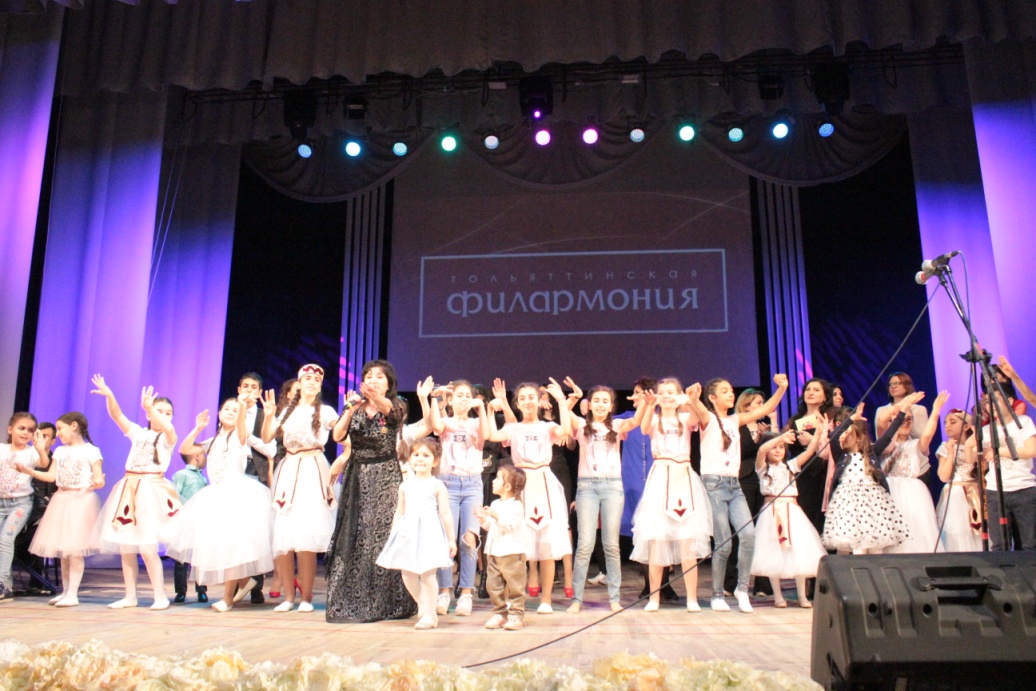 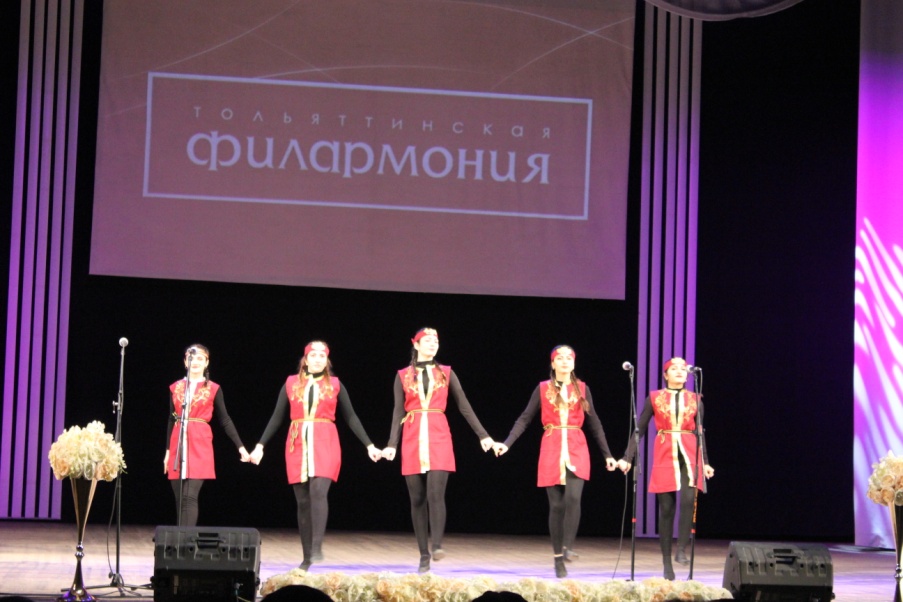 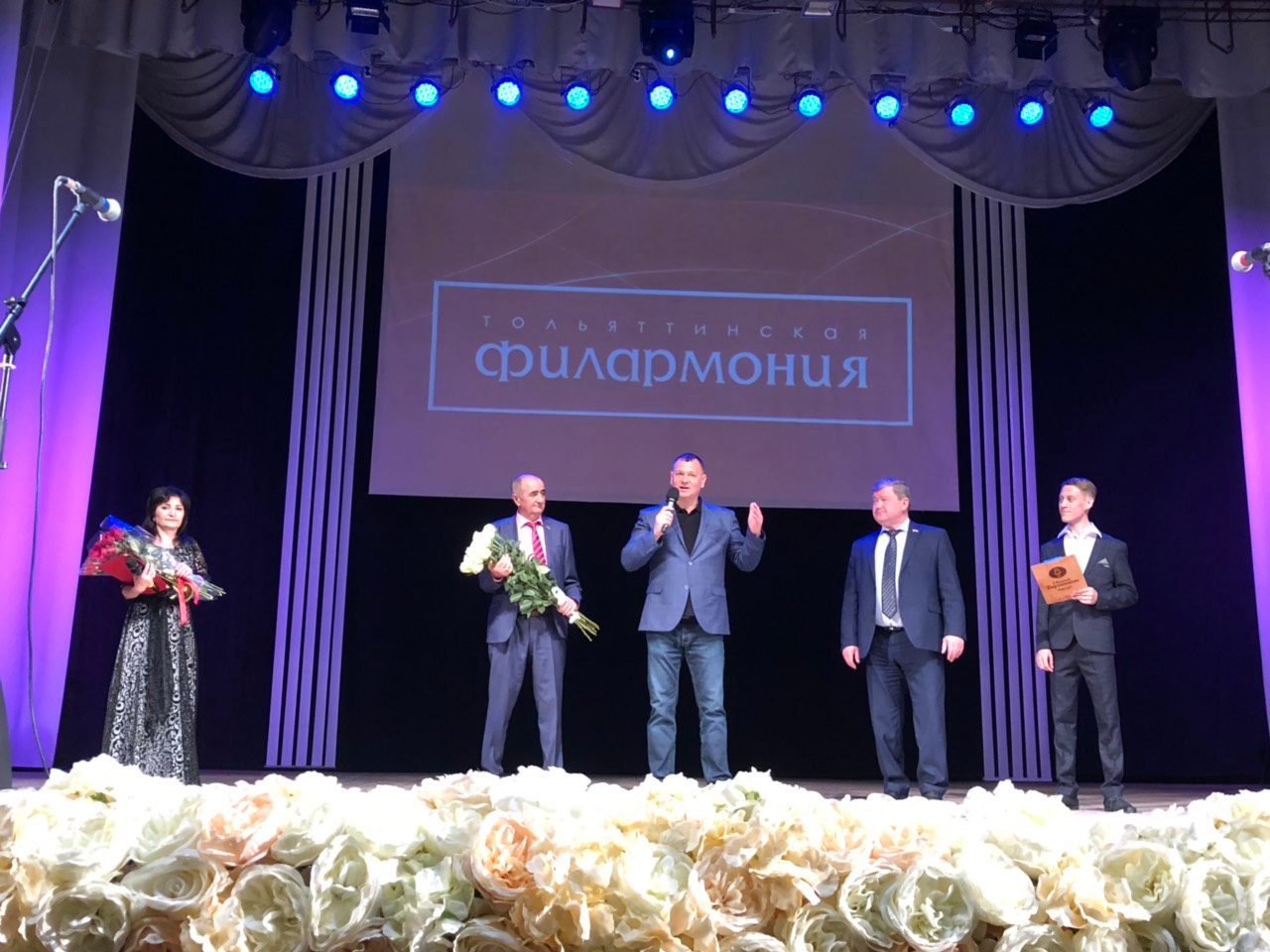 АДМИНИСТРАЦИЯ ГОРОДСКОГО ОКРУГА ТОЛЬЯТТИУправление взаимодействия с общественностью
ТВОРЧЕСКИЕ КОЛЛЕКТИВЫ ОРГАНИЗАЦИИ
Ансамбль армянской песни и танца «Гарун».
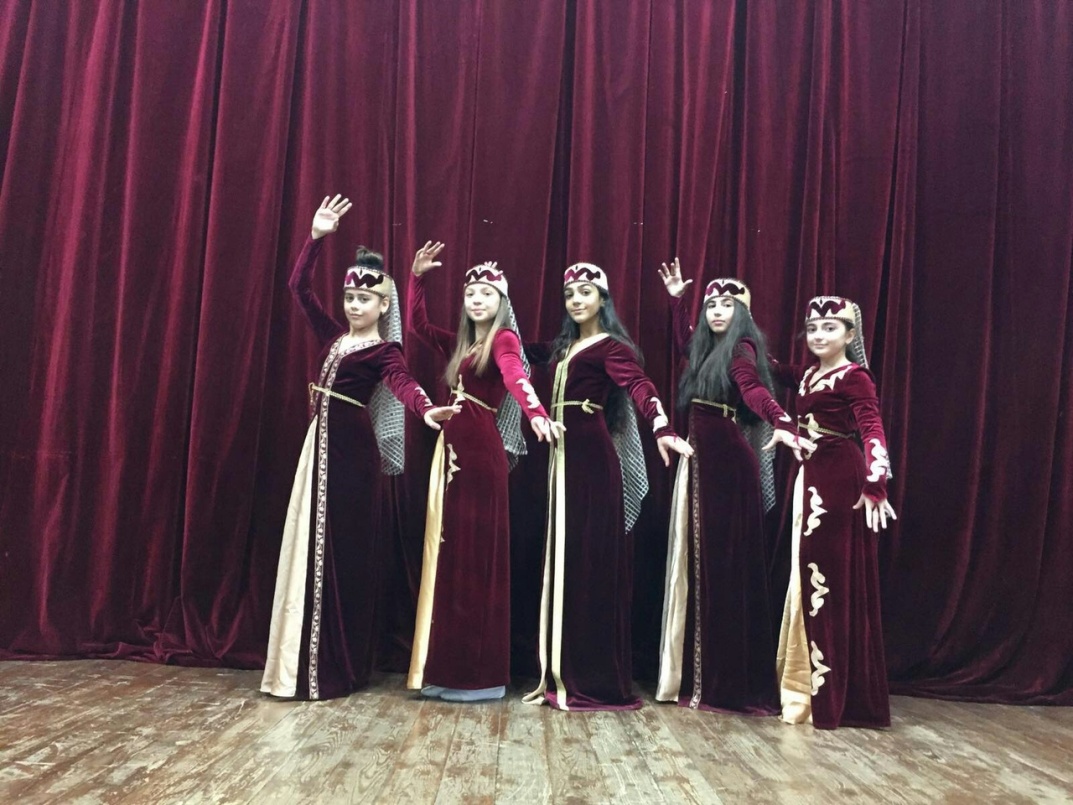 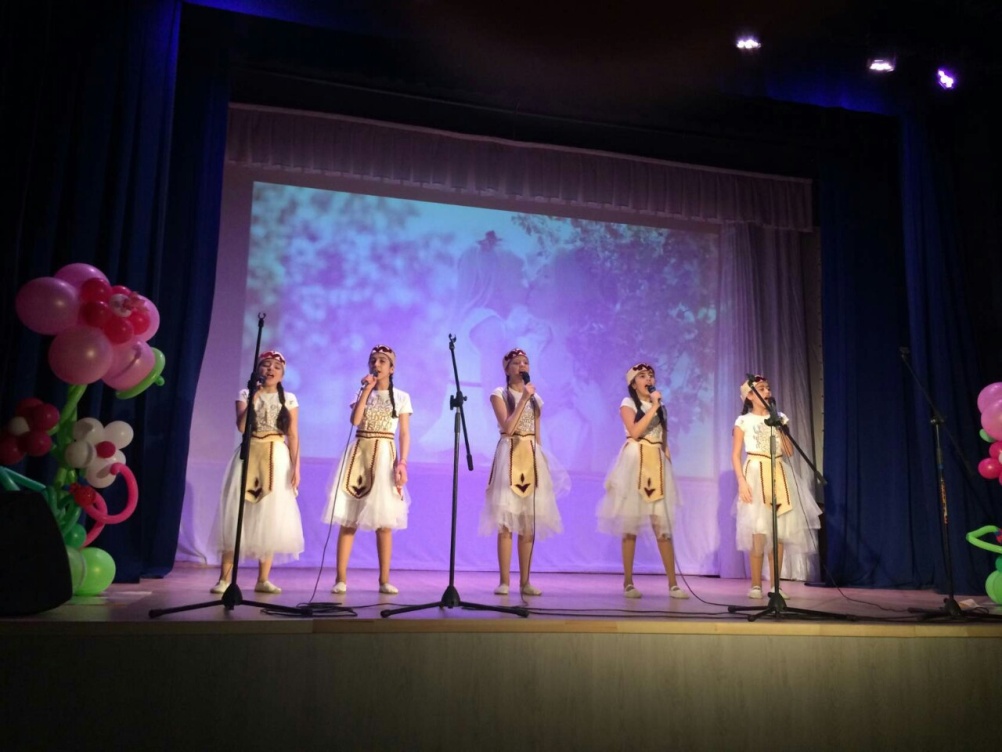 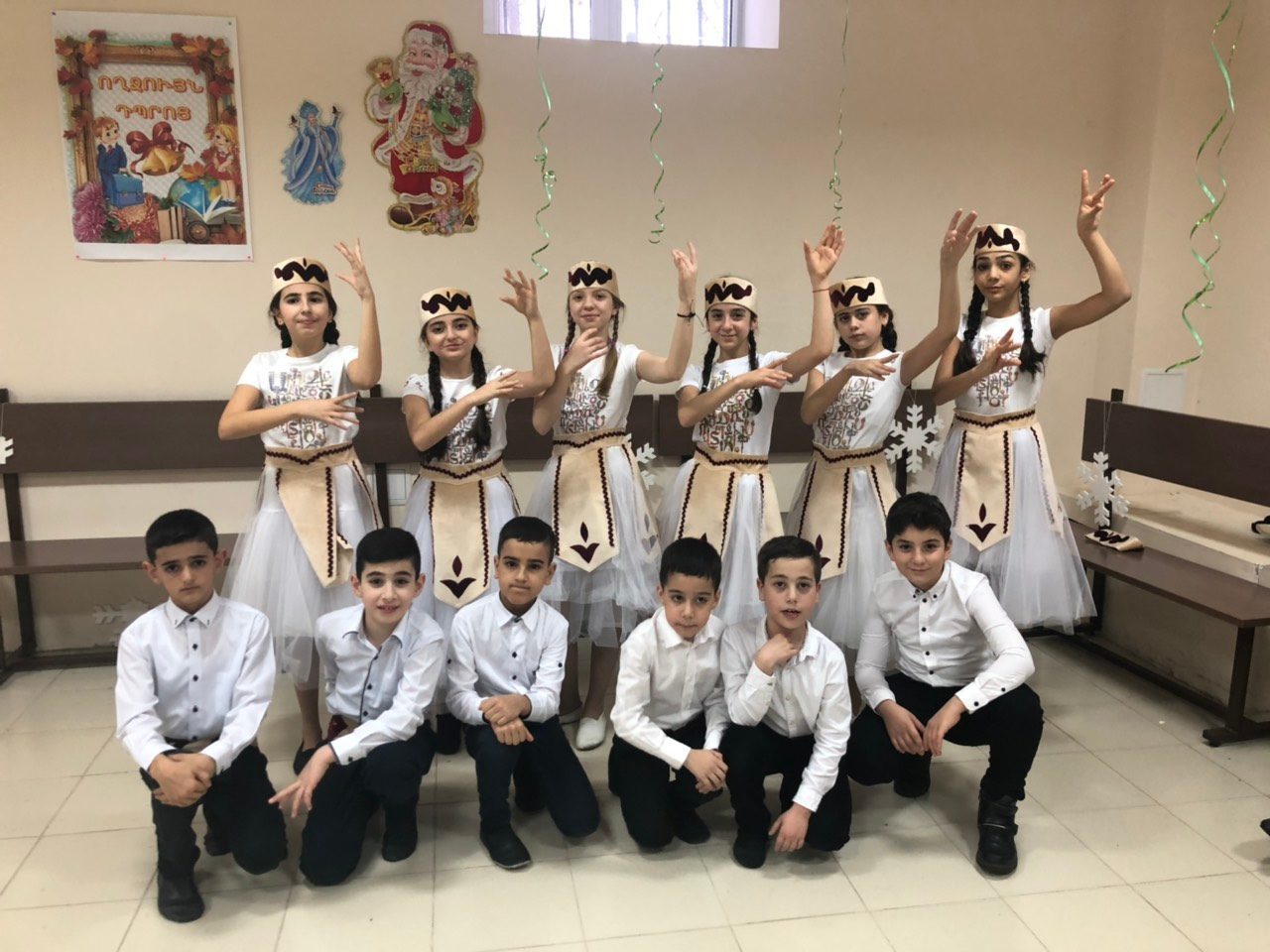 АДМИНИСТРАЦИЯ ГОРОДСКОГО ОКРУГА ТОЛЬЯТТИУправление взаимодействия с общественностью
ОСНОВНЫЕ НАЦИОНАЛЬНЫЕ ПРАЗДНИКИ:
 6 января – Рождество Христово.
 13 февраля – Терендез.
 7 апреля – День влюбленных (День красоты. День матери). Организуется конкурс красоты.
 11 апреля – пасхальные праздники (Затик). Поездка в армянскую церковь.
АДМИНИСТРАЦИЯ ГОРОДСКОГО ОКРУГА ТОЛЬЯТТИУправление взаимодействия с общественностью
ОСНОВНЫЕ НАЦИОНАЛЬНЫЕ ПРАЗДНИКИ:
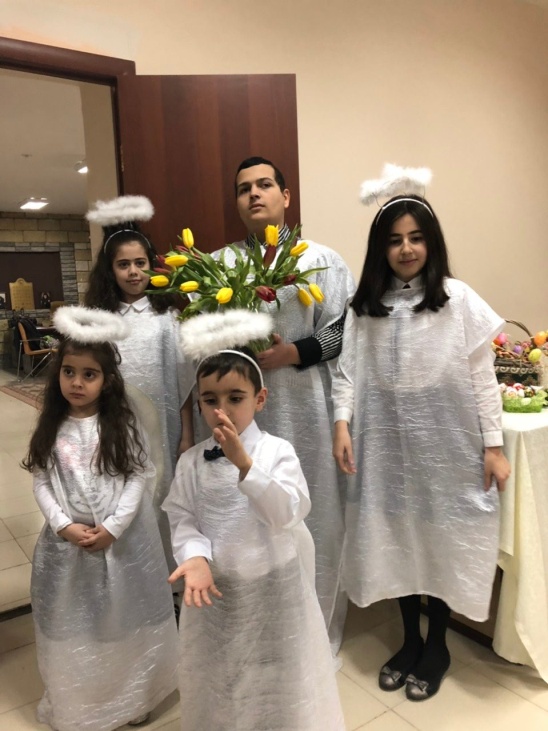 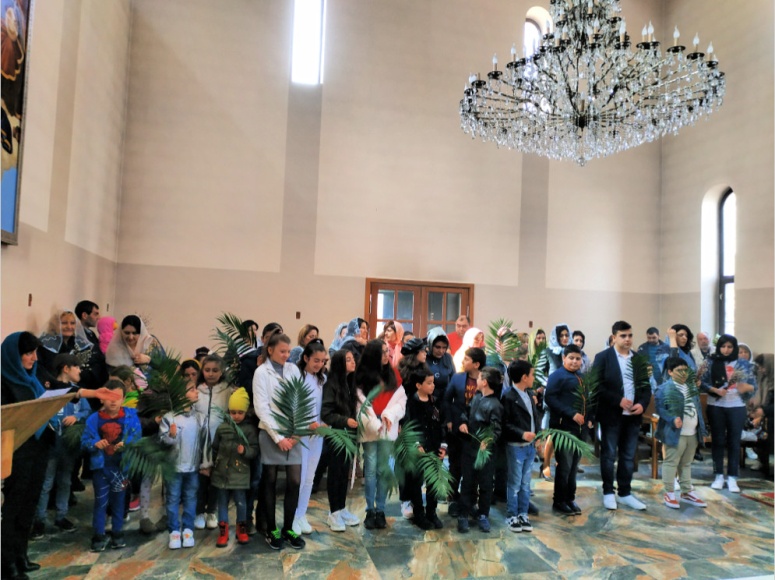 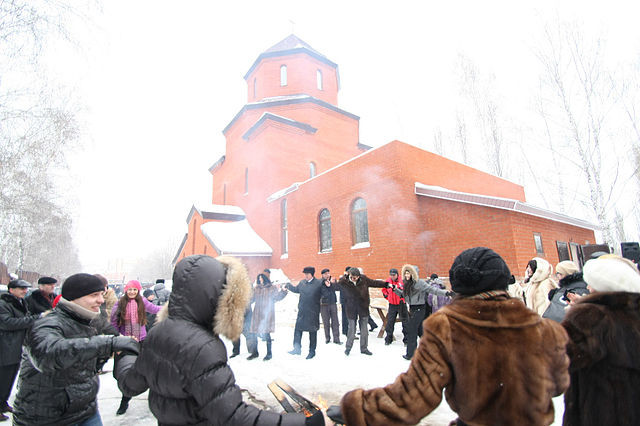 АДМИНИСТРАЦИЯ ГОРОДСКОГО ОКРУГА ТОЛЬЯТТИУправление взаимодействия с общественностью
ОСНОВНЫЕ НАЦИОНАЛЬНЫЕ ПРАЗДНИКИ:
 24 апреля – День памяти жертв геноцида армянского народа турецкими захватчиками в 1915 г. (погибли более 1,5 миллионов человек). Митинг на площади у памятника Дружбы народов. 
 9 мая – День Победы.
 1 сентября – День независимости Республики Армении.
АДМИНИСТРАЦИЯ ГОРОДСКОГО ОКРУГА ТОЛЬЯТТИУправление взаимодействия с общественностью
ОСНОВНЫЕ НАЦИОНАЛЬНЫЕ ПРАЗДНИКИ:
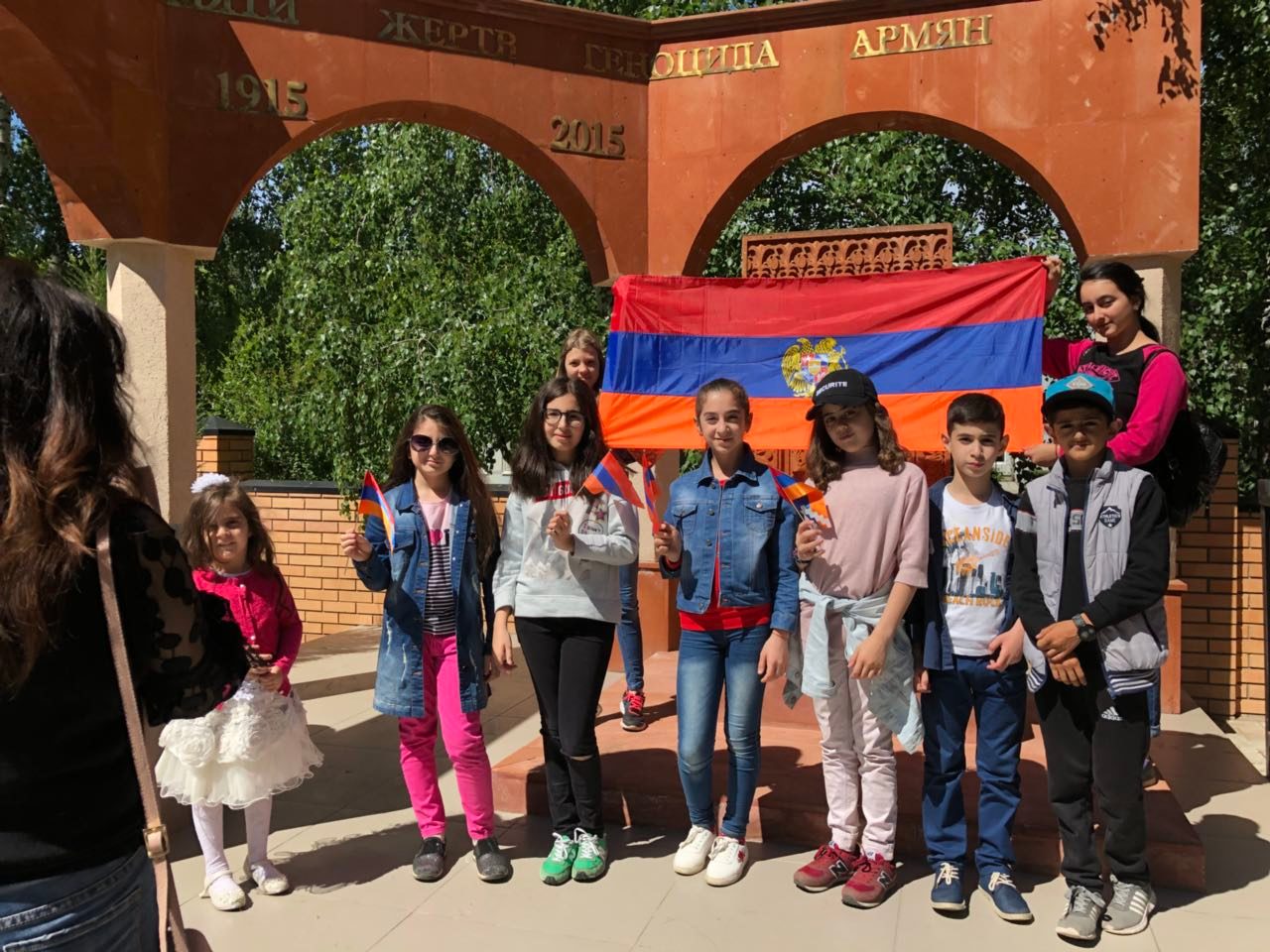 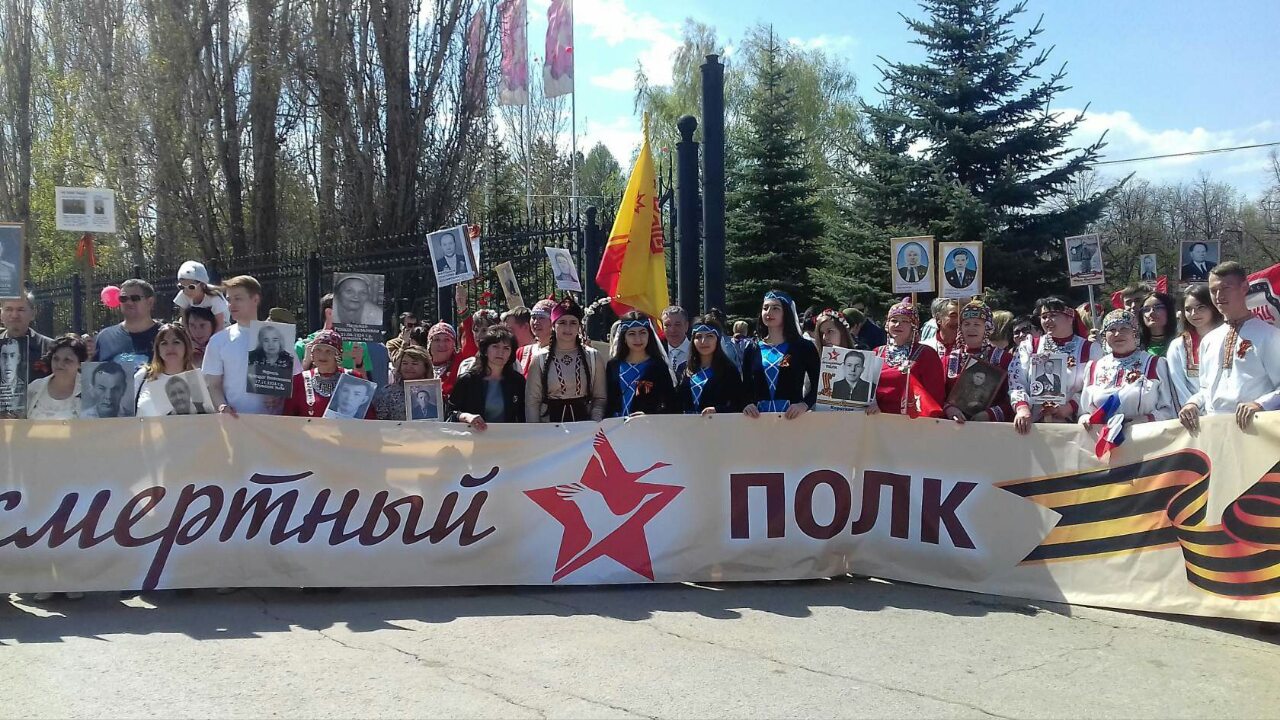 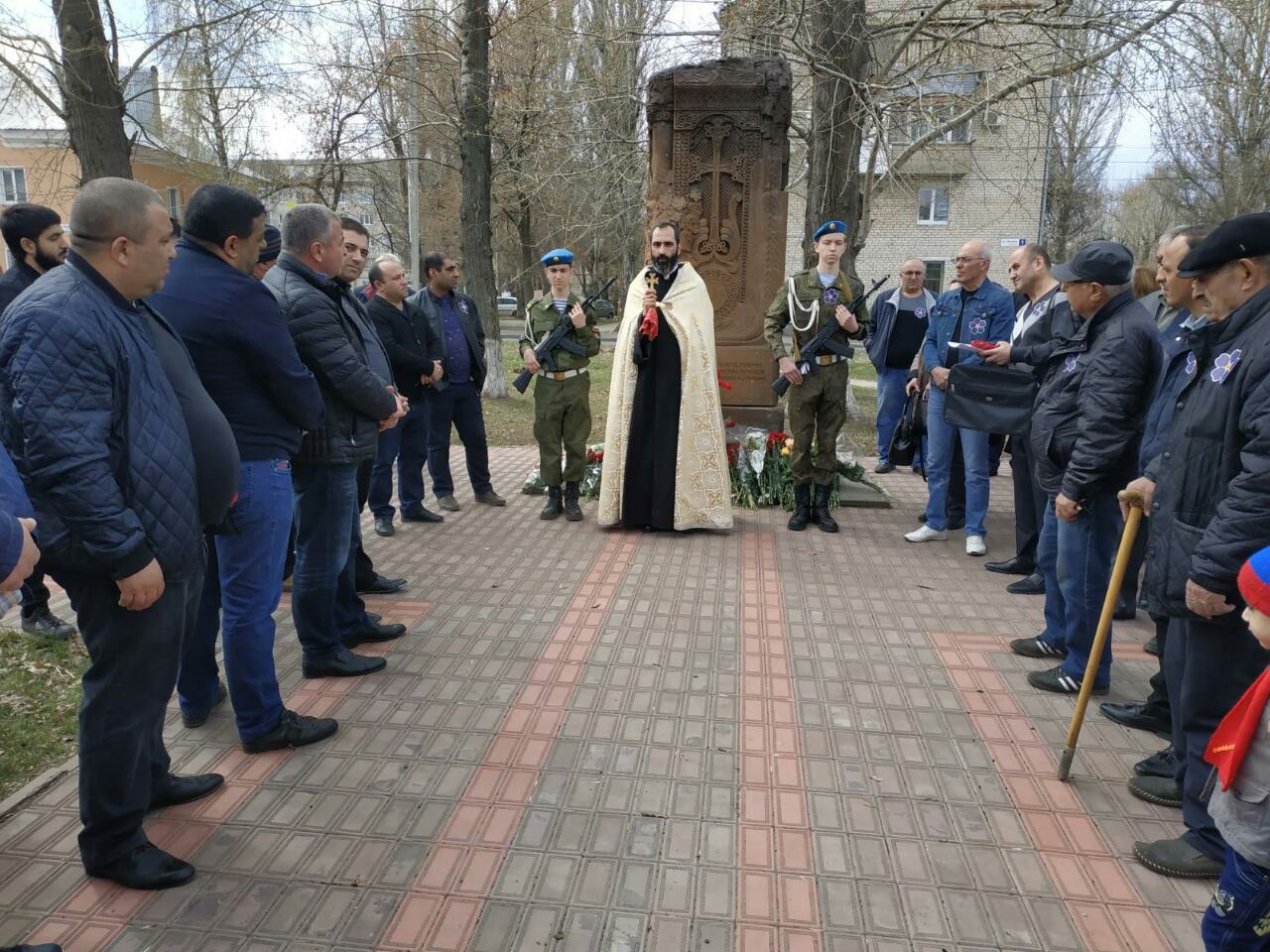 АДМИНИСТРАЦИЯ ГОРОДСКОГО ОКРУГА ТОЛЬЯТТИУправление взаимодействия с общественностью
ОСНОВНЫЕ НАЦИОНАЛЬНЫЕ ПРАЗДНИКИ:
 4 ноября – День народного Единства.
 7 декабря – День памяти погибших при землетрясении в г. Ленинакан (переименован в г.Гюмри) и г. Спитак в 1988 г. 
 Последний выходной декабря – Новогодний бал.
АДМИНИСТРАЦИЯ ГОРОДСКОГО ОКРУГА ТОЛЬЯТТИУправление взаимодействия с общественностью
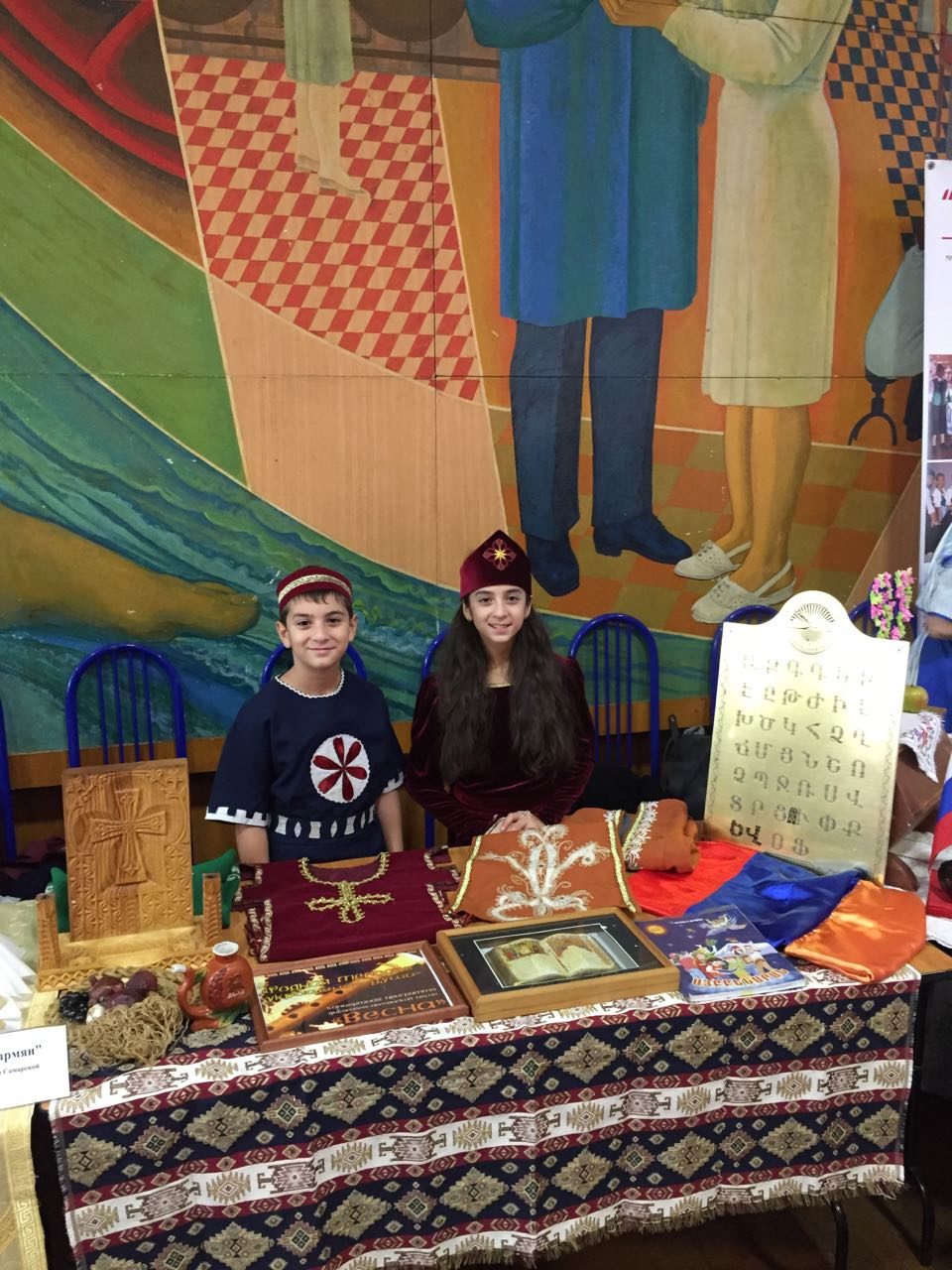 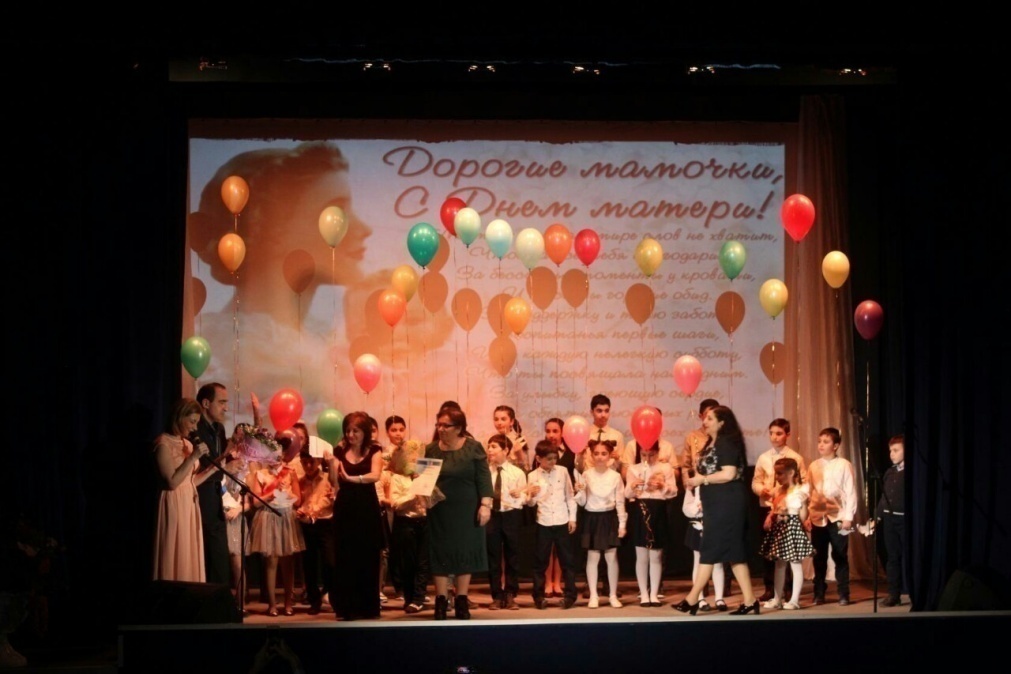 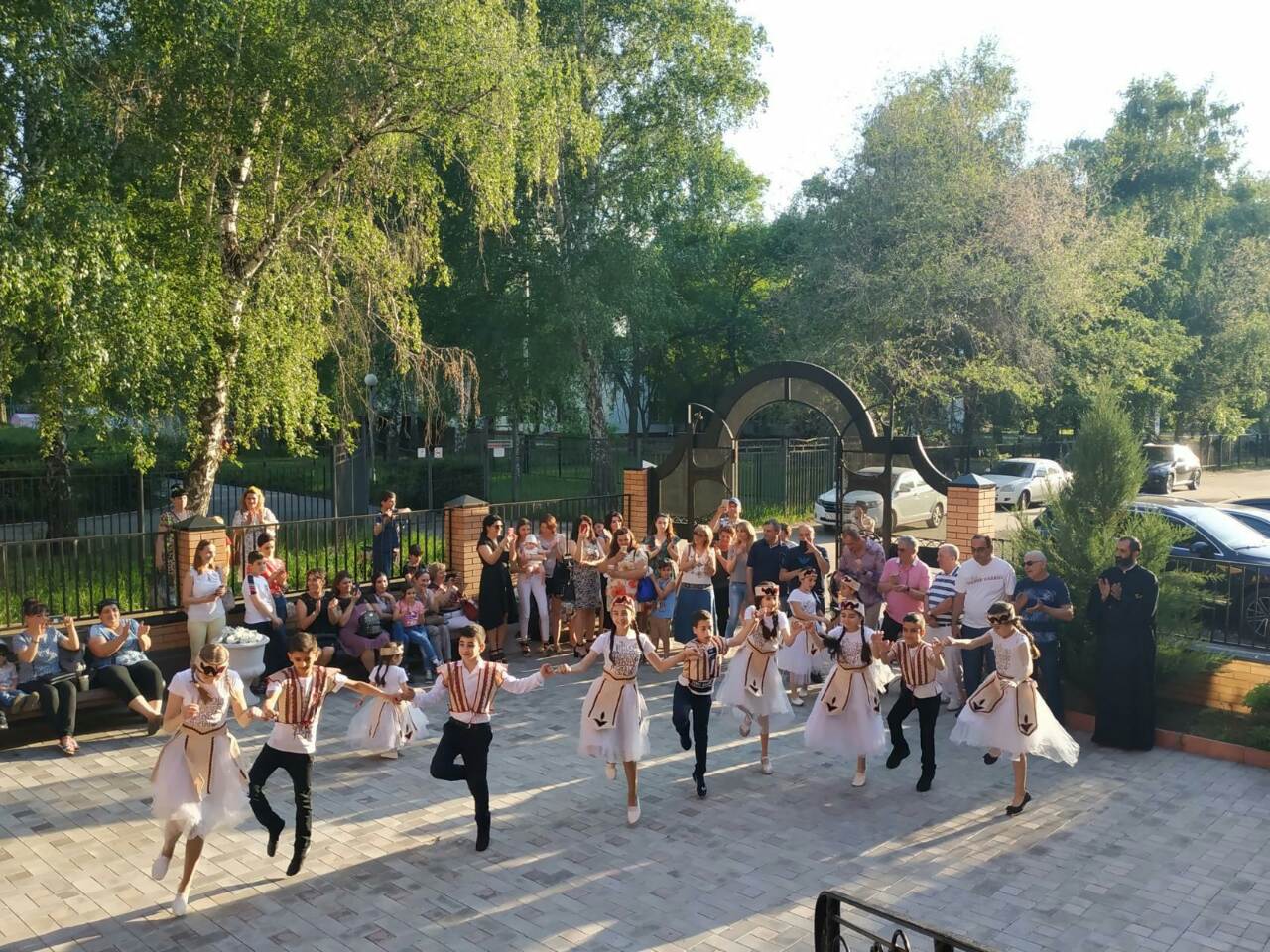 АДМИНИСТРАЦИЯ ГОРОДСКОГО ОКРУГА ТОЛЬЯТТИУправление взаимодействия с общественностью
Юридический адрес:
445008, Самарская область, г. Тольятти,  
         ул. Матросова, д. 95
Тел. 47-97-59
raf-ochag@mail.ru
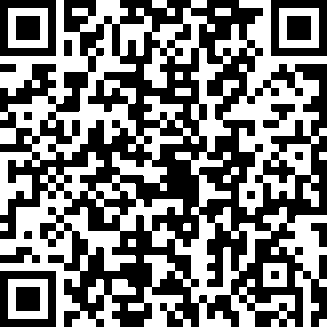 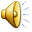